ПРОВЕДЕНИЕ ВСЕРОССИЙСКИХ ПРОВЕРОЧНЫХ РАБОТ  В 2024 ГОДУ
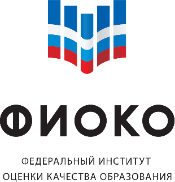 ВСЕРОССИЙСКИЕ	ПРОВЕРОЧНЫЕ	РАБОТЫ
 		2/18
Цели:

развитие единого образовательного пространства в Российской Федерации;
мониторинг  (ФГОС);
формирование
реализации	федеральных	государственных	образовательных	стандартов
единых	ориентиров	в	оценке	результатов	обучения,	единых
стандартизированных подходов к оцениванию образовательных достижений обучающихся;
совершенствование преподавания учебных предметов и повышение качества образования.

Основания для проведения:

приказ Федеральной службы по надзору в сфере образования и науки №2160 от 21.12.2023  "О проведении Федеральной службой по надзору в сфере образования и науки  мониторинга качества подготовки обучающихся общеобразовательных организаций в  форме всероссийских проверочных работ в 2024 году"
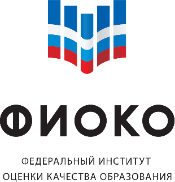 ПОДГОТОВКА И ПРОВЕДЕНИЕ ВПР
3/18
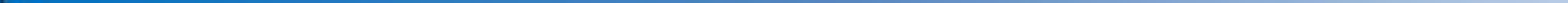 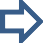 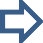 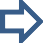 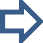 СПЕЦИАЛИСТЫ,  УЧАСТВУЮЩИЕ В ПРОВЕДЕНИИ ВПР
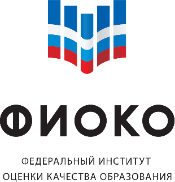 4/18
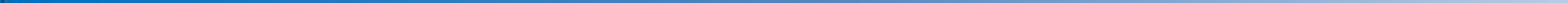 На уровне
образовательной организации:
На уровне субъекта  Российской Федерации:
Региональный координатор
Муниципальные координаторы
Эксперты по проверке работ (в рамках выборочного  проведения ВПР с контролем объективности  результатов в 4-6 и 11 классах).
Ответственный организатор
в образовательной организации
Организаторы в аудитории
Технический специалист
Эксперты по проверке работ
Опыт преподавания соответствующего предмета у
экспертов, участвующих в проверке, должен составлять  не менее трех лет.
Независимые наблюдатели (в рамках выборочного  проведения ВПР с контролем объективности  результатов в 4-6 и 11 классах)
Инструкции по проведению ВПР для всех категорий специалистов, участвующих  в подготовке и проведении ВПР, публикуются в ЛК ФИС ОКО
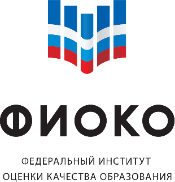 УЧАСТНИКИ ВПР
5/18
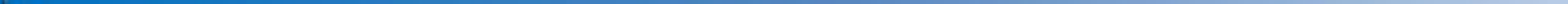 в 4 классах по предметам: «Русский язык», «Математика», «Окружающий мир» принимают участие все  обучающиеся параллели.
По предмету «Русский язык» части 1 и 2 проверочной работы рекомендуется выполнять в разные дни (2  часть выполняется на следующий день или через день).
Результаты учитываются, если выполнены обе части работы;

в 5 классах по предметам «Русский язык», «Математика», «История», «Биология» принимают участие
все обучающиеся параллели;

в 6 классах по предметам «Русский язык», «Математика» принимают участие все обучающиеся  параллели;
по предметам «История», «Биология», «География», «Обществознание» для каждого класса проводятся  ВПР по двум предметам на основе случайного выбора;
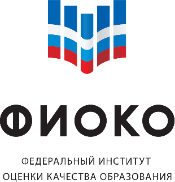 УЧАСТНИКИ ВПР
6/18
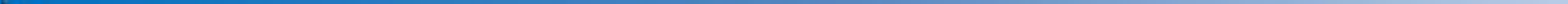 в 7 классах по предметам «Русский язык», «Математика» принимают участие все обучающиеся  параллели;
по предметам «История», «Биология», «География», «Обществознание», «Физика» для каждого класса  проводятся ВПР по двум предметам на основе случайного выбора;

в 8 классах по предметам «Русский язык», «Математика» принимают участие все обучающиеся  параллели;
по предметам «История», «Биология», «География», «Обществознание», «Физика», «Химия» для
каждого класса проводятся ВПР по двум предметам на основе случайного выбора;

в 7 и 8 классах с углубленным изучением предметов «Математика и/или «Физика» ВПР по данным  предметам могут проводиться на углубленном уровне;

- в 11 классах по предметам «Физика», «Химия», «Биология», «История», «География».

Обучающиеся с ОВЗ в ВПР не участвуют!
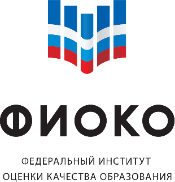 ВПР В 6 - 8 КЛАССАХ ПО ПРЕДМЕТАМ НА ОСНОВЕ СЛУЧАЙНОГО
 	ВЫБОРА		7/18
Для проведения ВПР по двум предметам на основе случайного выбора предметы распределяются по  одному из каждой предметной области:
общественно-научные предметы – «История», «Обществознание», «География»;  естественно-научные предметы – «Физика», «Химия», «Биология».
В 6 классах для равного количества предметов для распределения предмет «География» переносится в  естественно-научную предметную область.
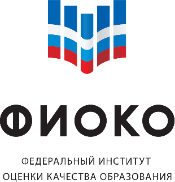 ПРОВЕДЕНИЕ ВПР В 4-8 И 11 КЛАССАХ
8/18
Письмо Рособрнадзора от 04.12.2023 № 02-422:

В 2024 году ВПР по учебным предметам в 4-8 и 11 классах проводятся по образцам и описаниям  контрольных измерительных материалов 2023 года
(сайт ФГБУ «ФИОКО» https://fioco.ru/obraztsi_i_opisaniya_vpr_2023)
Доступ к скачиванию материалов проверочных работ в ЛК ОО ФИС ОКО открывается
не позднее 14.00 по местному времени за два рабочих дня до проведения работы.

Архивы с материалами проверочных работ будут доступны в течение трех рабочих дней после дня  проведения.

Ответственному организатору ОО рекомендуется скачать архивы с материалами ВПР и хранить в  течение времени, установленного ОО самостоятельно.
!!! Предоставление федеральным организатором материалов ВПР по истечении периода проведения ВПР не предусмотрено.
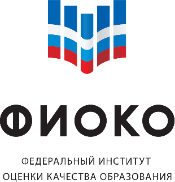 СРОКИ ПРОВЕДЕНИЯ ВПР В 4-8 И 11 КЛАССАХ
План-график и порядок проведения ВПР в 2024 году размещены в ЛК	ФИС ОКО.
9/18
Продолжительность выполнения работ и формат печати вариантов ВПР представлены в  приложении к порядку проведения.
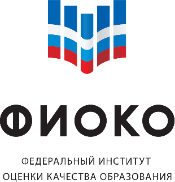 ФОРМИРОВАНИЕ ЗАЯВКИ НА УЧАСТИЕ ВПР
 	  10/18
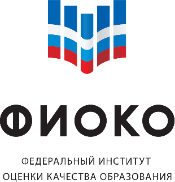 ПРОВЕДЕНИЕ ВПР В КОМПЬЮТЕРНОЙ ФОРМЕ
 	  11/18
Предоставляется альтернативная возможность выполнения участниками работ в компьютерной  форме:

в 5 классах по предметам «История», «Биология»;

в 6, 7, 8 классах по предметам «История», «Биология», «География», «Обществознание».


В ОО с большим количеством участников возможно проведение ВПР в компьютерной форме в  несколько сессий в рамках выбранной даты или в течение нескольких дней (не более пяти дней)  периода проведения ВПР в компьютерной форме, установленного планом-графиком проведения  ВПР.

Эксперты получат доступ к системе удаленной проверки заданий «Эксперт».
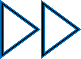 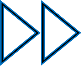 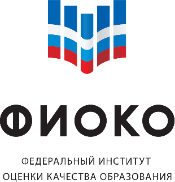 ПРОВЕДЕНИЕ ВПР ПО БИОЛОГИИ В 6, 7 И 8 КЛАССАХ
 	  12/18
С учетом имеющихся существенных различий в подходах к построению образовательных программ  основного общего образования по биологии в 2024 году для проведения ВПР по биологии в 6, 7 и 8  классах предложено две проверочные работы:
в 6 и 8 классах: по линейной программе и концентрической программе  в 7 классах:
 проверочная работа для 7 класса по линейной программе (по программе 7 класса) в соответствии  с образцом и описанием проверочной работы по биологии 7 класс;

 проверочная работа для 7 класса по концентрической программе (по программе 8 класса,
линейная программа) в соответствии с образцом и описанием проверочной работы по биологии 8  класс, линейная программа.
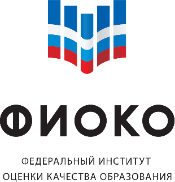 ВПР ОСНОВНЫЕ ЭТАПЫ ПРОВЕДЕНИЯ
 	 13/18
Скачивание архивов с материалами по предмету в ЛК ФИС ОКО 
 Печать 2-х вариантов проверочных работ в равном количестве в  формате .pdf для каждого участника по количеству участников
Выполнение проверочной работы
Передача проверочных работ с ответами участников по окончании  работы из каждой аудитории ответственному организатору ОО
Скачивание критериев оценивания по предмету в ЛК ФИС ОКО
Проверка работ
Заполнение формы сбора результатов и загрузка в ЛК ФИС ОКО
В традиционной форме:
Получение реквизитов доступа к работе
Выдача реквизитов участникам
Выполнение проверочной работы
Заполнение электронных протоколов и загрузка в ЛК ФИС  ОКО
Проверка работ (дистанционно)
В компьютерной форме :
ОРГАНИЗАЦИЯ ВЫБОРОЧНОГО ПРОВЕДЕНИЯ ВПР
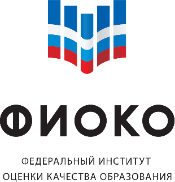 С КОНТРОЛЕМ ОБЪЕКТИВНОСТИ РЕЗУЛЬТАТОВ (в текущем году ОО района не попали в данный список)
14/18
11 классы – по единой проверочной работе  по социально – гуманитарным предметам в  компьютерной форме (работа включает
задания по предметам «География»,
«История», «Обществознание»).
По остальным предметам ВПР в 11 классах в  ОО, включенных в выборку, проводятся в  режиме апробации.
4-6 классы – по предметам «Русский язык» и
«Математика».
По остальным предметам ВПР в 4-6 классах в  ОО, включенных в выборку, проводятся в
штатном режиме.
Контроль объективности обеспечивается путем присутствия независимых наблюдателей в  аудиториях.
Работы участников проверяются независимыми экспертами.  Независимые наблюдатели и независимые эксперты определяются  РОИВ.
Для проверки заданий единой поверочной работы по социально-гуманитарным предметам в 11  классах эксперты получат доступ к системе удаленной проверки заданий «Эксперт».
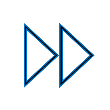 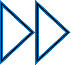 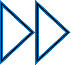 ОРГАНИЗАЦИЯ ВЫБОРОЧНОГО ПРОВЕДЕНИЯ ВПР
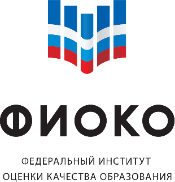 С КОНТРОЛЕМ ОБЪЕКТИВНОСТИ РЕЗУЛЬТАТОВ
15/18
Формирование списка участников:

Согласование списка ОО – участников.
Сбор списка обучающихся
если в каждой параллели (4, 5 и 6 классов) более 30 человек, то отбирается 30 обучающихся, если
в параллели менее 30 человек – в выборку включаются все обучающиеся параллели.
если в параллели 11 классов более 25 человек, то отбирается 25 обучающихся, если в параллели  менее 25 человек – в выборку включаются все обучающиеся параллели.
Сбор расписания проведения ЕПР (информацию заполняют Региональные координаторы).
Предоставление итогового списка обучающихся, которые были отобраны для участия.
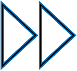 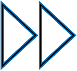 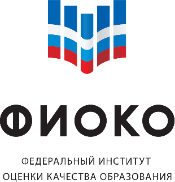 ВСЕРОССИЙСКИЕ ПРОВЕРОЧНЫЕ РАБОТЫ
16/18
Обработка результатов
Формирование статистических отчетов

Проводится обработка результатов участников ВПР

После обработки результатов формируется сводная статистика, включающая процент  выполнения по заданиям и распределение участников (в процентах) по отметкам по ОО,  муниципалитетам, регионам и Российской Федерации в целом по каждому виду ВПР
С использованием ФИС ОКО формируются статистические отчеты для ОО (включающие  результаты выполнения каждого участника) и координаторов на муниципальном,  региональном и федеральном уровнях
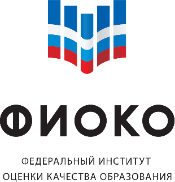 ПОЛУЧЕНИЕ РЕЗУЛЬТАТОВ
 	  17/18
ОО, загрузившие формы сбора результатов :

ПЕРВАЯ ВОЛНА

до 27 апреля 2024 года (до 23:00 мск), начнут получать результаты с 15 мая 2024 года.
В статистике по муниципалитету, региону, Российской Федерации будут отражены результаты за  период с 19 марта по 27 апреля 2024 г.
Участники компьютерной формы проведения ВПР получат результаты в первой волне.

ВТОРАЯ ВОЛНА

с 27 апреля 2024 года (после 23:00 мск) до 21 мая 2024 года, начнут получать результаты с 4 июня
2024 года.
В статистике по муниципалитету, региону, Российской Федерации будут отражены результаты за весь  период проведения работ, т.е. все загруженные результаты с 19 марта по 21 мая 2024 г.
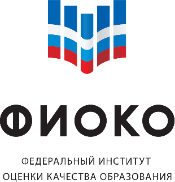 ПРИСТАЛЬНОЕ ВНИМАНИЕ
 	  18/18
Нормативная база проведения ВПР в муниципалитете (до 01.03.2024).
Контроль заявки на участие в ВПР школ муниципалитета.
Контроль корректировки заявки на участие в ВПР ОО до 21.02.2024.
Заполнение расписания ВПР 11 классы до 22.02.2024.   
Заполнение расписания ВПР 4-8 классы до 04.03.2024. 
Повторная проверка расписания 4-8 классов школьными координаторами (учет каникул, праздников, выборов, форм (традиционной, компьютерной) и т.д.).
Школы с необъективными результатами ВПР 2023 (наблюдатели от ОМСУ, перекрестная проверка, перепроверка,  исключение конфликта интересов).
Ежедневный контроль личного кабинета муниципального координатора ВПР.